Занятия игровым стретчингом  проводиться в виде сюжетно-ролевой или тематической игры, состоящей из игровых ситуации, заданий, упражнений.
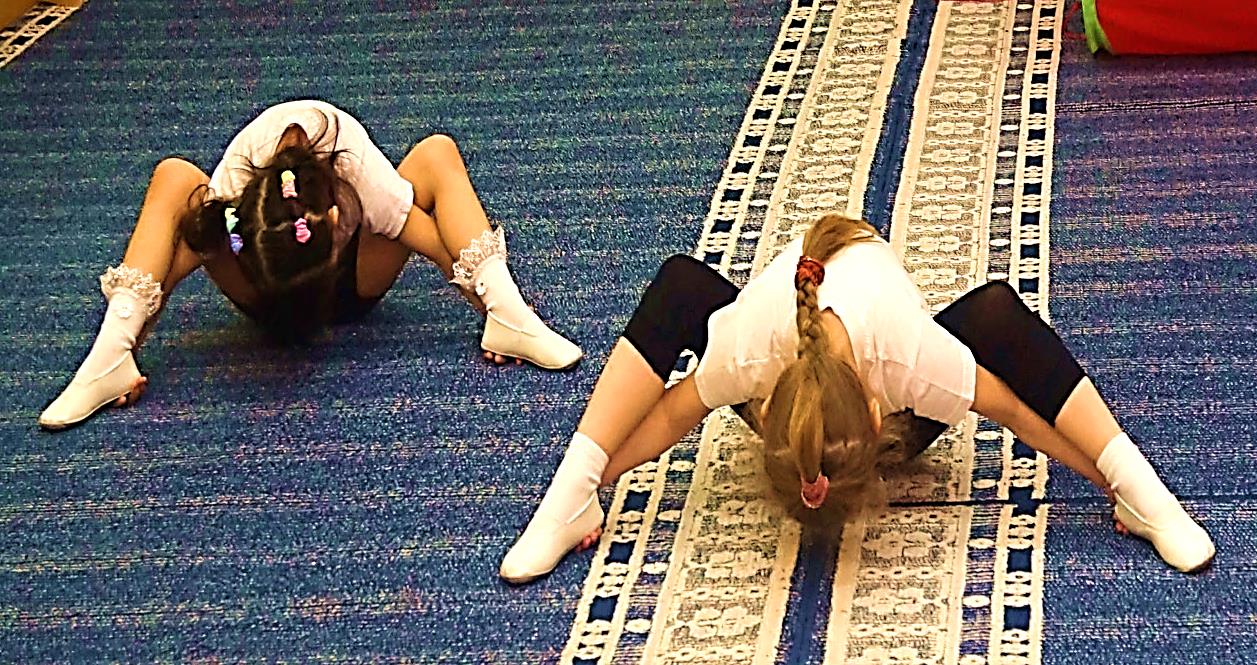 Детям от 3 до 5 лет предлагается до 6 игровых упражнений,  от 5 до 7 лет - до 12 упражнений. 
На каждом занятии дети выполняют упражнения на различные группы мышц под соответствующую музыку.